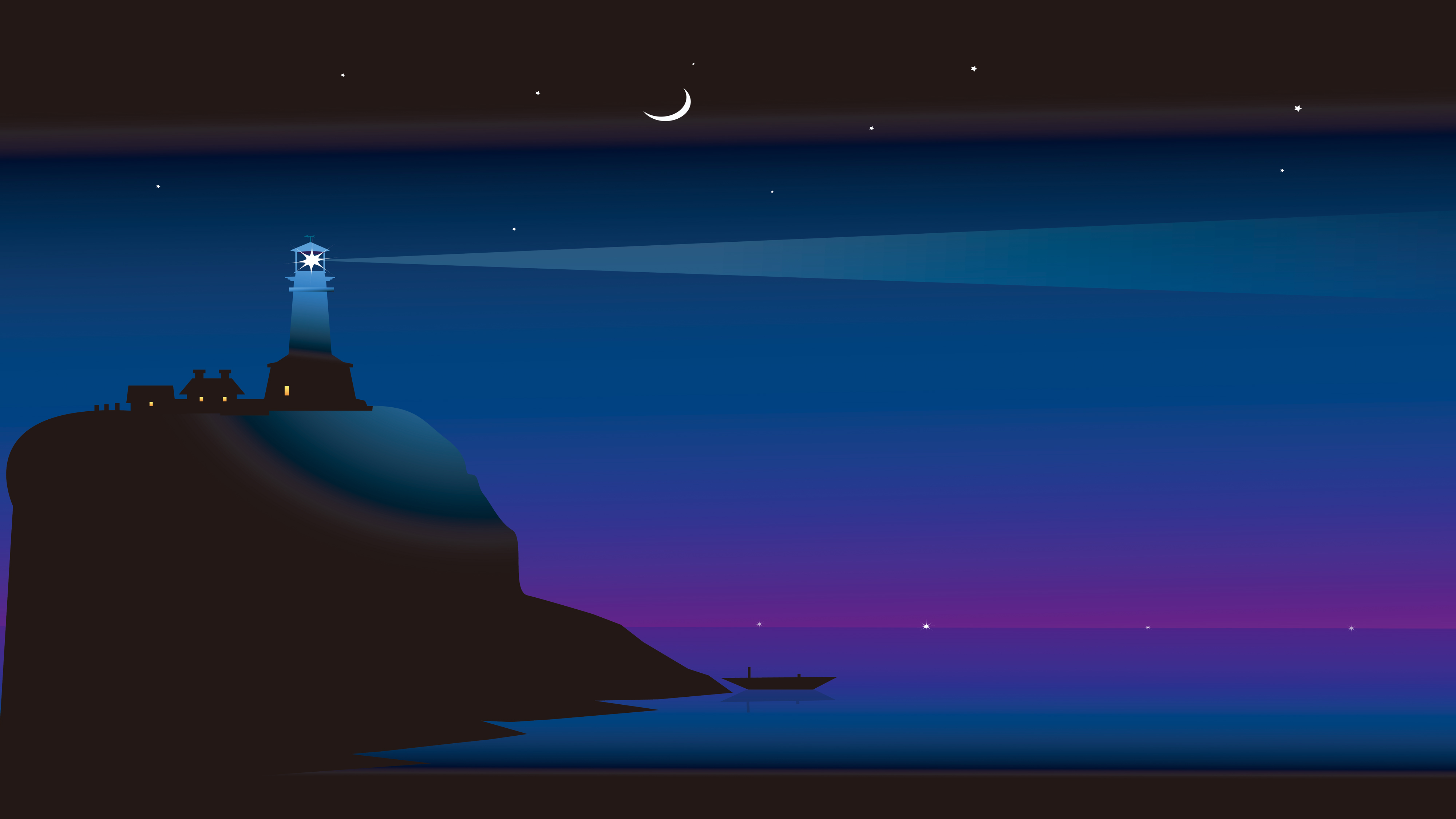 《泽州县食品安全突发事件应急预案》政策解读
《泽州县食品安全突发事件应急预案》是由泽州县市场监督管理局牵头起草，经征求县食品安全指挥部各成员单位意见、县应急专家评审论证、县应急管理局审核后，由县政府办公室下发的指导我县食品安全的应急预案
为建立健全食品安全突发事件应急机制，有效预防、积极应对食品安全突发事件，提高政府及其相关部门应对食品安全突发事件的组织指挥和应急处置能力，最大限度地控制、减少和消除食品安全突发事件的危害，保障公众身体健康与生命安全，特制定本预案。
1、背景依据
2、编制目的
建立健全食品安全突发事件应急机制
有效预防、积极应对食品安全突发事件
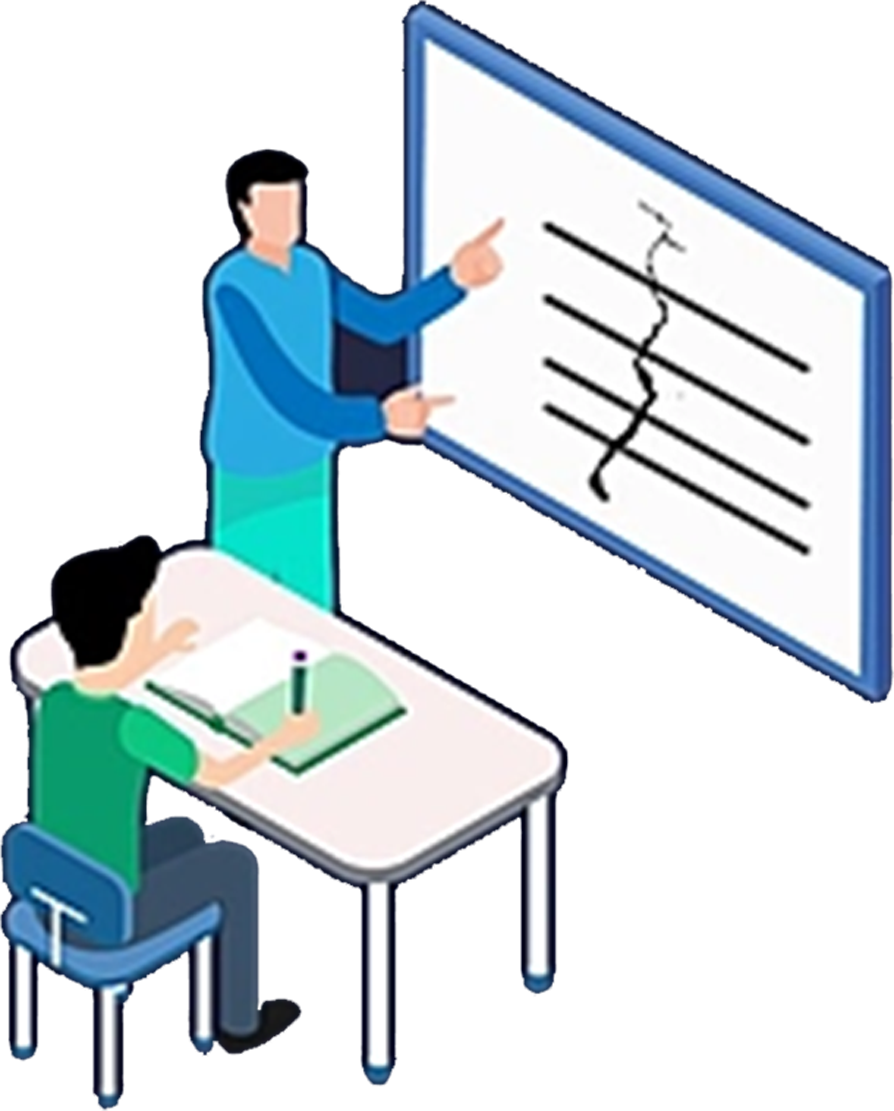 提高政府及其相关部门应对食品安全突发事件的组织指挥和应急处置能力
最大限度地控制、减少和消除食品安全突发事件的危害，保障公众身体健康与生命安全
3、主要内容
本预案由总则、组织体系与职责、预防与预警机制、信息报告、应急响应、后期处置、应急保障、附则、附录组成。
总则
工作原则
      以人为本、减少危害,统一领导、分级负责,属地管理、预防为主，科学评估、依法处置。
 适用范围
      本预案适用于泽州县行政区域内发生的或我县以外发生的涉及我县的各类食品安全突发事件的防范和应急处置工作。
组织体系与职责
2.1县食品安全突发事件应急指挥机构
县食品安全突发事件应急指挥机构为县较大及以上县市场监管事件应急指挥部（以下简称“县指挥部”）。
指挥长由分管食品安全工作的副县长担任。
副指挥长由县人民政府政府办副主任、县市场监管局局长、县应急管理局局长、县卫生和体育局、县消防救援大队大队长担任。
成员单位：县市场监管局、县委宣传部、县委统战部、县政法委、县公安局、县民政局、县住建局、县农业农村局、县文化和旅游局、县卫生和体育局、市生态环境局泽州分局、县财政局、县交通运输局、县畜牧兽医中心、县教育局、县工信局、县司法局、县林业局、县应急局、县发改局、县综检中心、县蔬菜事业服务中心、县联社等。
县指挥部下设办公室、应急工作组和专家组。办公室设在县市场监管局，办公室主任由县市场监管局局长担任。
组织体系与职责
2.2应急工作组
县指挥部设事件调查组、危害控制组、医学救援组、应急保障组、检测评估组、宣传报道组等应急工作组，组织实施应急处置工作。
2.3专家组  
县指挥部聘请有关科研机构和部门专家组成，为县指挥部和现场应急救援指挥部的决策提供技术支持，必要时参与应急处置。
2.4应急处置专业技术机构
医疗、疾病预防控制以及各有关部门的食品安全相关技术机构作为食品安全突发事件应急处置专业技术机构
2.5乡（镇）应急领导机构
各乡（镇）人民政府成立相应的应急领导机构。
预防与预警机制
3.1预防工作
3.2监测
3.3预警    
3.3.1预警分级及发布
     按照食品安全突发事件波及的范围、发展态势和可能造成的危害程度分为一级、二级、三级和四级，分别用红色、橙色、黄色、蓝色标识，一级为最高级别。县人民政府负责蓝色预警信息的发布。黄色以上预警信息报上级政府及有关部门发布。
3.3.2预警行动
3.3.3预警支持系统
  （1）建立食品安全预警系统。
   （2）建立食品安全风险监测信息数据库。
3.3.4预警调整和解除
信息报告
信息来源
4.1
信息报告主体及有关要求
4.2
信息报告内容及有关要求
4.3
应急响应
2
Ⅰ级响应
响应级别调整及终止
信息发布
01
03
05
02
04
Ⅱ级响应
应急处置
后期处置
6.1善后处置
食品安全突发事件应急处置结束后，县指挥部根据食品安全突发事件危害程度及造成的损失，提出善后处理意见，并报县人民政府。事发地人民政府和相关职能部门依法做好恢复生产经营秩序、妥善安置受影响人员等善后工作，确保社会稳定。	
6.2总结评估	 
应急处置结束后，宣布启动应急响应的指挥部要在一周内做出客观、全面的调查评估报告，主要包括以下基本内容：
食品安全突发事件的基本情况；
突发事件原因分析及主要依据；
突发事件结论；
应急预案实施效果评估情况；
经验、教训和应急预案的改进建议；
必要的附件。
应急保障
通信与信息保障
队伍保障
技术保障
经费保障
物资保障
社会动员保障
宣传培训和演练
附则
名词术语解释
预案管理与更新
奖励与责任
本预案有关数字的表述中，以上包括本数，以下不包括本数。
预案解释部门
预案实施时间
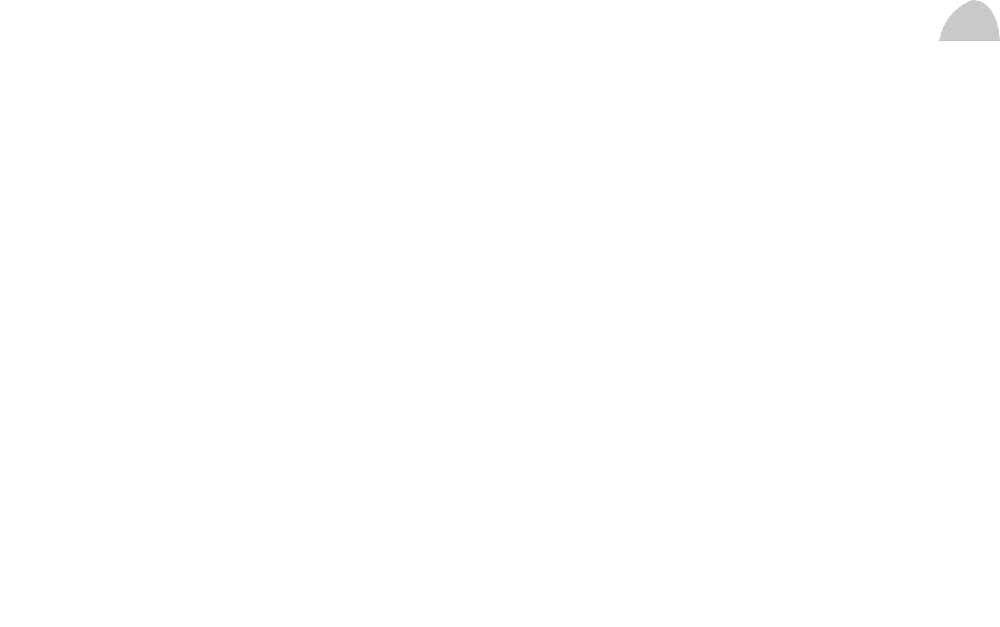 9 附录
泽州县食品安全突发事件应急组织体系框架图；
泽州县食品安全突发事件应急处置流程图；
泽州县食品安全突发事件应急指挥部及成员单位职责；
泽州县食品安全突发事件应急联系方式；
泽州县乡（镇）应急联系方式。
4、适用范围
本预案适用于泽州县行政区域内发生的或我县以外发生的涉及我县的各类食品安全突发事件的防范和应急处置工作。
泽州县市场监督管理局局